Международный интернет-конкурс «Страница семейной славы».
Жители  посёлка Сосновка  в Великой Отечественной войне.

Авторы работы : ученики 5 класса МБОУ « Заволжская СОШ им. М.П.Костиной  г. Чебоксары 
Морозова Татьяна
Николаева Анастасия.
Голодяиха - так называли своё поселение наши предки. Местные старожилы рассказывают, что такое своеобразное название поселение получило из - за того, что земли в округе были голодные, т. е. не плодородные.
Первое документальное упоминание о поселении за Волгой относится в 1761 году.
Голодяиха в 30 годы XX века.
9 ноября 1938 года деревня Голодяиха была переименована в Сосновку.
Переименование деревни Голодяиха.
С первых дней начала Великой отечественной войны Заволжье нашей и соседней республик стало местом формирования воинских частей для отправки на фронт. 
Во время  Великой Отечественной войны из Заволжья были мобилизованы 155 молодых парней и мужчин, с честью защищавших Родину на фронтах войны. 89 воинов не вернулись, героически погибли на полях сражений. После окончания войны домой вернулись 66 участников боевых действий. 

В годы военного лихолетья вся тяжесть войны легла на женские плечи. Женщины заменили мужчин, им пришлось освоить многие мужские профессии.
Поселок Сосновка в годы войны.
По имеющимся  у нас  сведениям  в годы  Великой  Отечественной  войны в  действующую  армию  было  мобилизовано   более  150  жителей  Заволжья.
5.
Государственный исторический  архив Чувашской Республики. Фонд- 2375, опись 2,д.81.
Список депутатов Сосновского Пос.совета выбывших в РККА.

Государственный исторический архив Чувашской Республики.
Ф-2375,оп. 2, д.81.
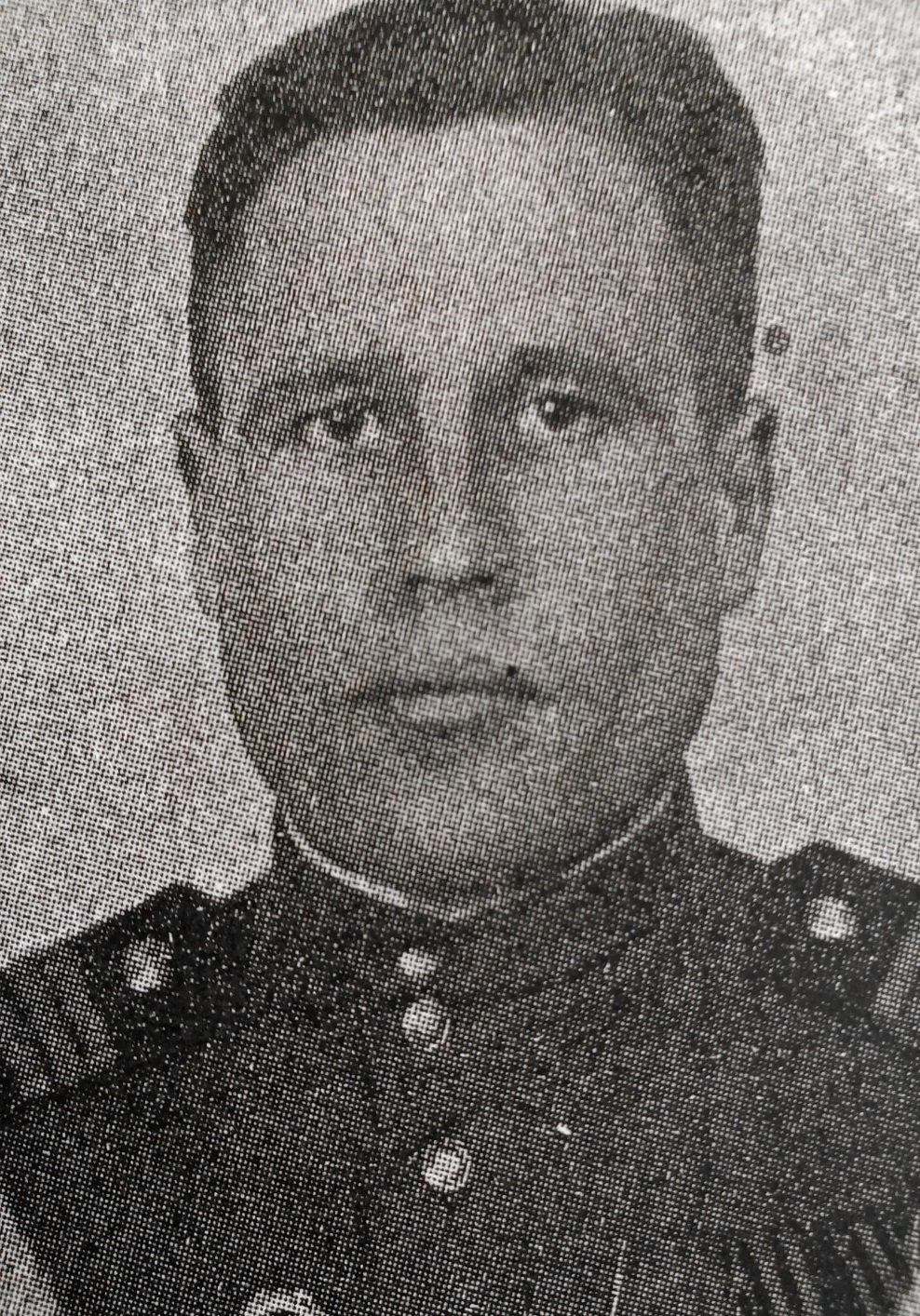 Грачёв  Иван  ПавловичЗабайкальский военный округ .Батальон разведки .
6.
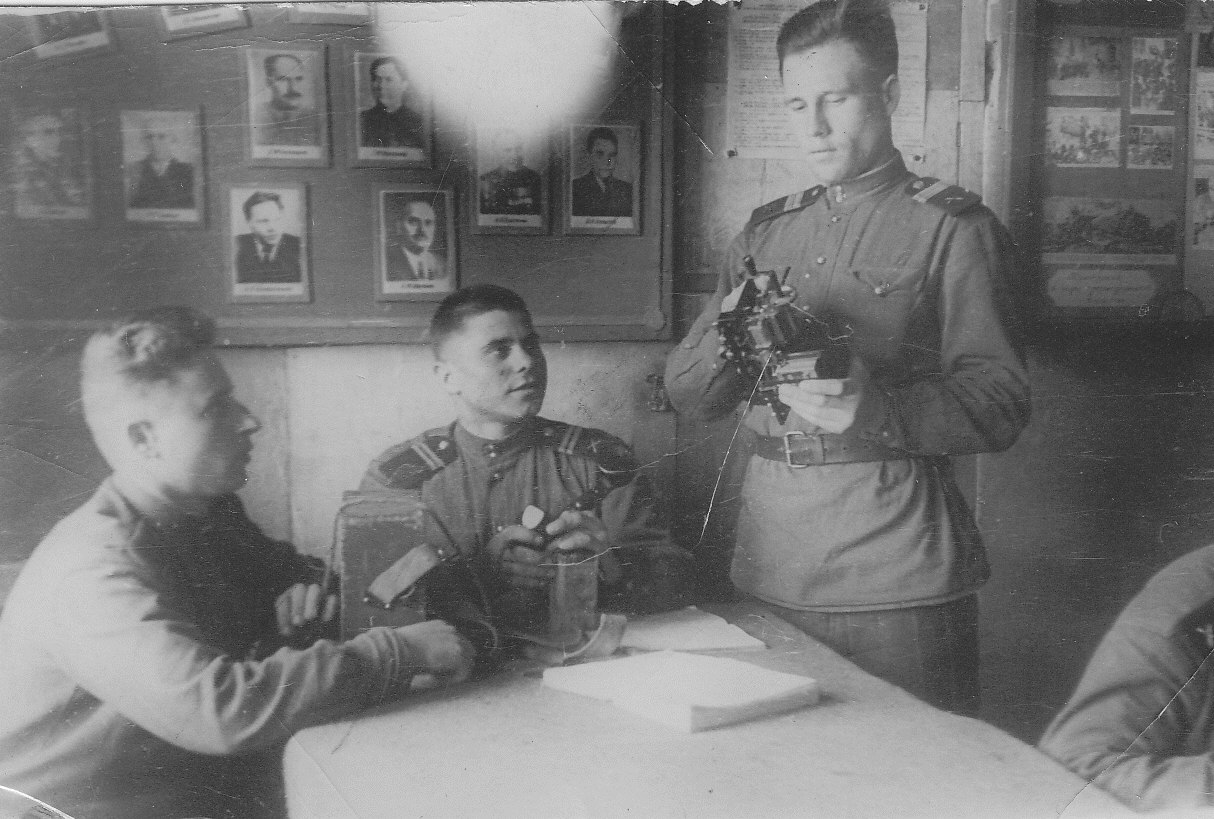 Иван  Павлович

служил    в  качестве  разведчика - связиста.
7.
Михаил  
Гурьевич                                 Самчёлкин.



Западный фронт.
659 стрелковый полк,
155 стрелковая дивизия.

Лейтенант- минометчик.
8.
Афаринов  Валериан  Феофанович.


Ленинградский фронт.
1191 стрелковый полк, 356 стрелковая дивизия.
Связист.
9.
Аксёнов Дмитрий Терентьевич.


Волховский фронт. 1944 г.
10.
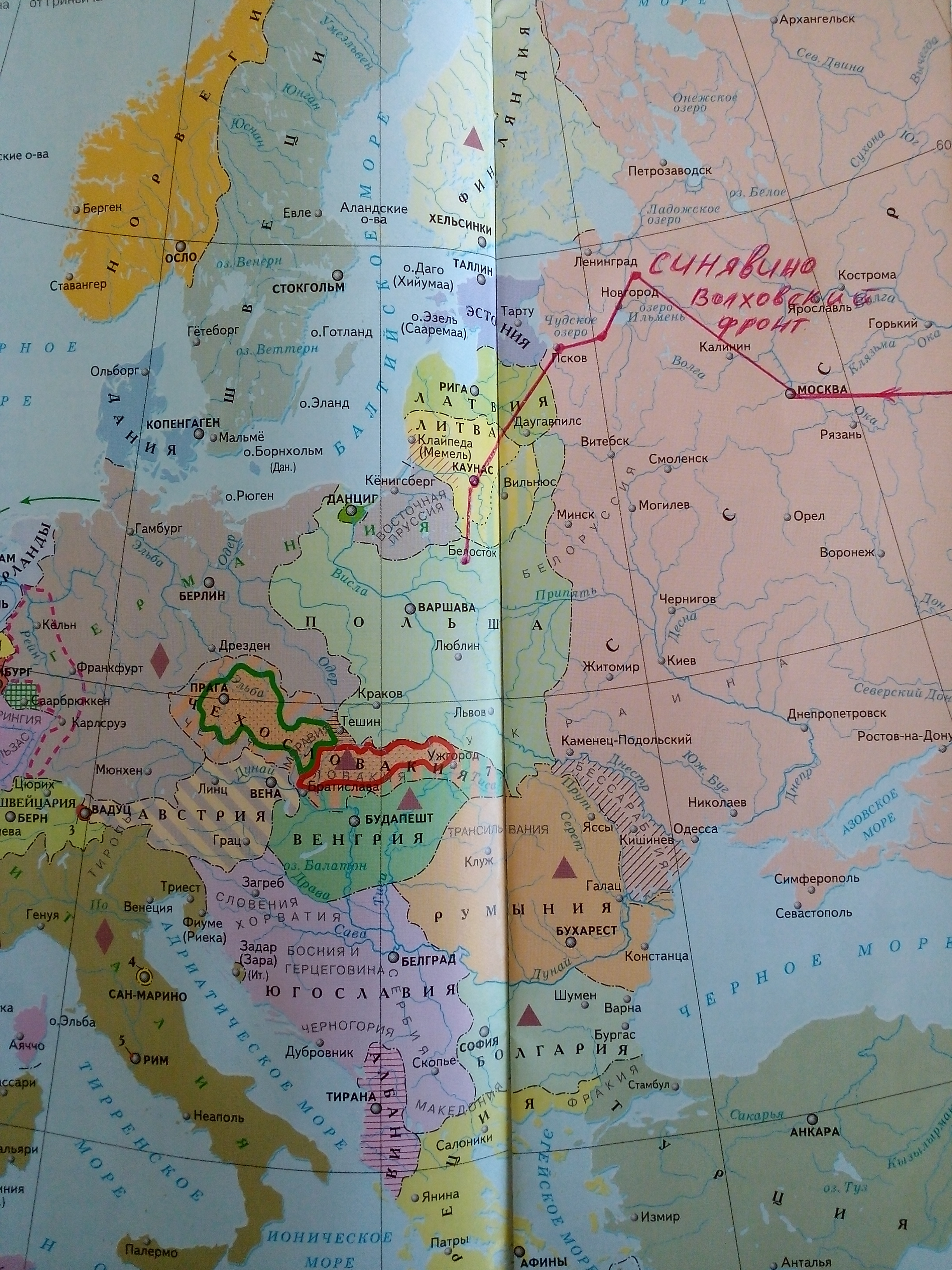 Боевой  путь  Аксёнова  Дмитрия  Терентьевича.               ( карта)
11.
С  июля  1941 года  до  конца  войны  Аксёнов  Дмитрий  Терентьевич  служил  на  легендарной  боевой  машине            « Катюша».
12.
Заволжье. 2008 г.
Памятный крест  на  месте  захоронений         немецких  узников.
14.
Наше  личное  отношение  к  героям  войны  проникнуто     восхищением  и  гордостью за смелость, отвагу, за то что они не боялись подниматься из окопов навстречу смертельному огню. 
Ценой своей жизни они приблизили эту Победу. Мы живём благодаря им.
Великое Спасибо им за это.
17.